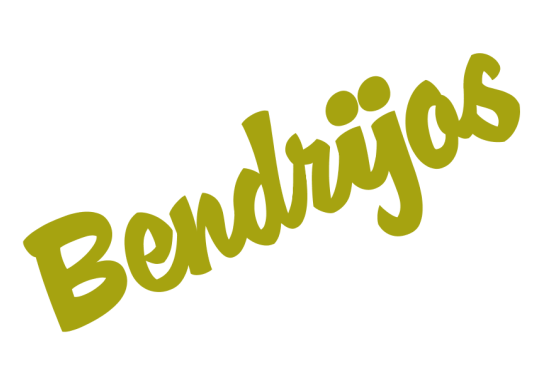 ir jų kaita
Tikslai ir uždaviniai
Apibūdinti bendriją, kaip tam tikroje buveinėje gyvenančių organizmų visumą.
Nurodyti, kokiais tarpusavio ryšiais susiję bendrijos organizmai.
Nurodyti bendrijų kaitos priežastis, padarinius, pateikti pavyzdžių.
Įrodyti, kad gamtoje vyksta bendrijų kaita.
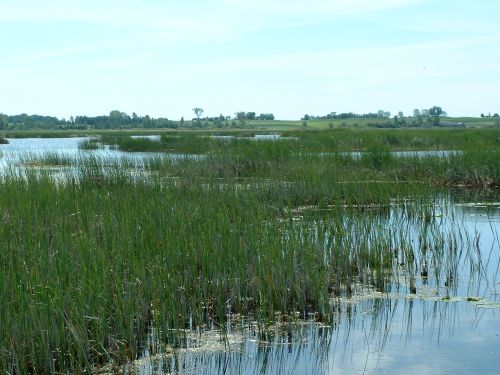 Bendrija
Visi tam tikroje vietoje
gyvenantys organizmai
sudaro   ekologinę BENDRIJĄ
Kaip pavadintumėte šias bendrijas?
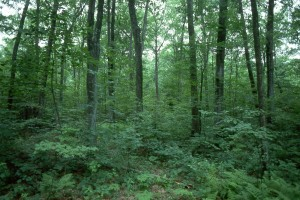 Miško bendrija
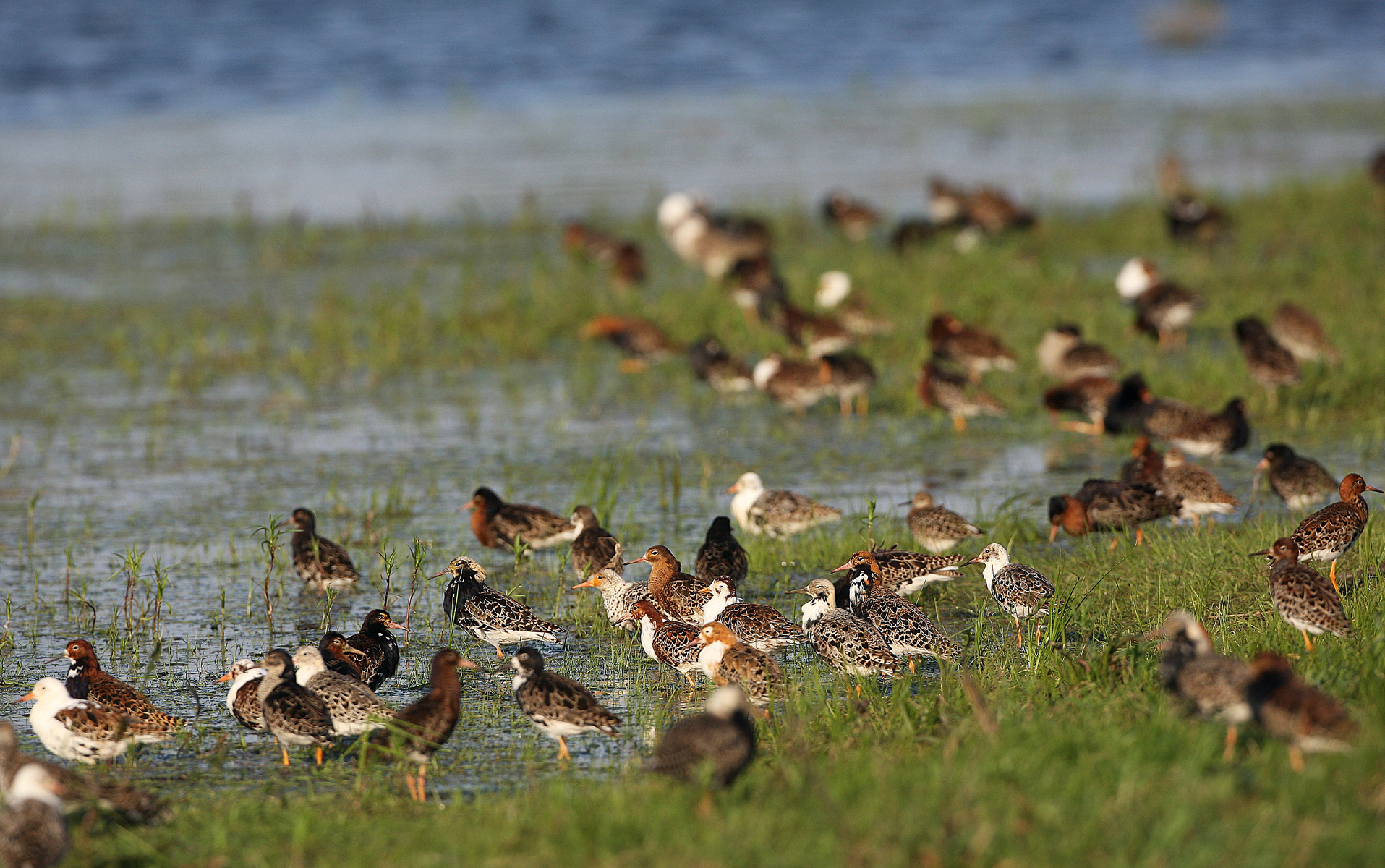 Ežero bendrija
Bendrija gali būti:
Pagalvokite :
Kokie organizmai sudaro čia gyvenančią bendriją?
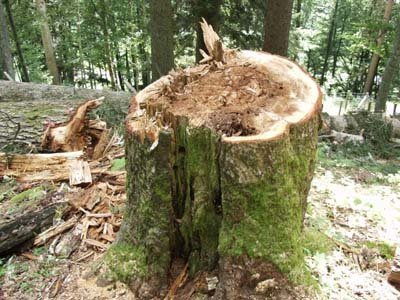 Trūnijantis kelmas
Bakterijos
Pirmuonys
Kirmėlės
Kinivarpos 
Vėdarėliai
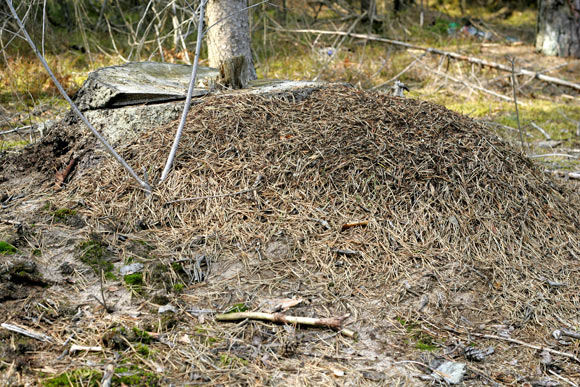 Skruzdėlynas
Amarai, blakės,erkės,jų lervos
Populiacijos ir bendrija
Bendrijoje gyvenantys organizmai glaudžiai susiję vienas su kitu.
Tarp skirtingų rūšių pasireiškia šie santykiai:
konkurencija,
 plėšrūnystė,
 parazitizmas, 
mutualizmas (simbiozė),
komensalizmas
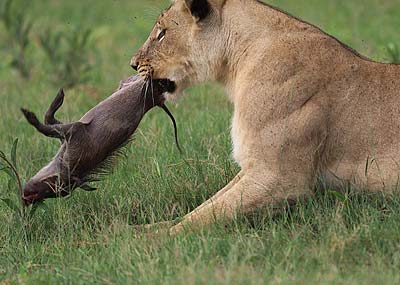 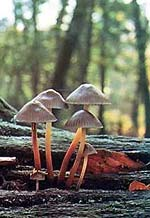 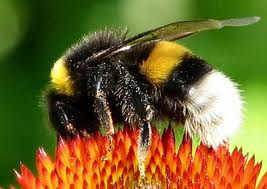 Tarprūšiniai santykiai
Konkurencija -poreikių sutapimas ir išteklių trūkumas. (kiškiai ir stirnos minta vienu maistu)
 Plėšrūnystė- gyvūnai, mintantys kitais gyvūnais – aukomis, prieš tai jas nužudę.	(lūšys medžioja kiškius)
 Parazitizmas- organizmai, kurie minta kitais organizmais, vadinamais šeimininkais. (Jautinio kaspinuočio suaugėlis parazituoja žmogaus žarnyne)
Mutualizmas (simbiozė)- skirtingų rūšių bendravimas, kai santykiai naudingi abiem rūšim. (Bitės gauna nektarą iš augalų, tuo pačiu juos apdulkindamos)
Bendrijų kaita (sukcesija)
Bendrijų pasikeitimas veikiant įvairiems biotiniams ir abitiniams veiksniams. 
PRIEŽASTYS:
Ugnikalnio įsiveržimas
Kalnų nuošliaužos
Organizmų veikla (pvz.: bebrų užtvenkta upė)
Uraganai
Tarprūšiniai santykiai
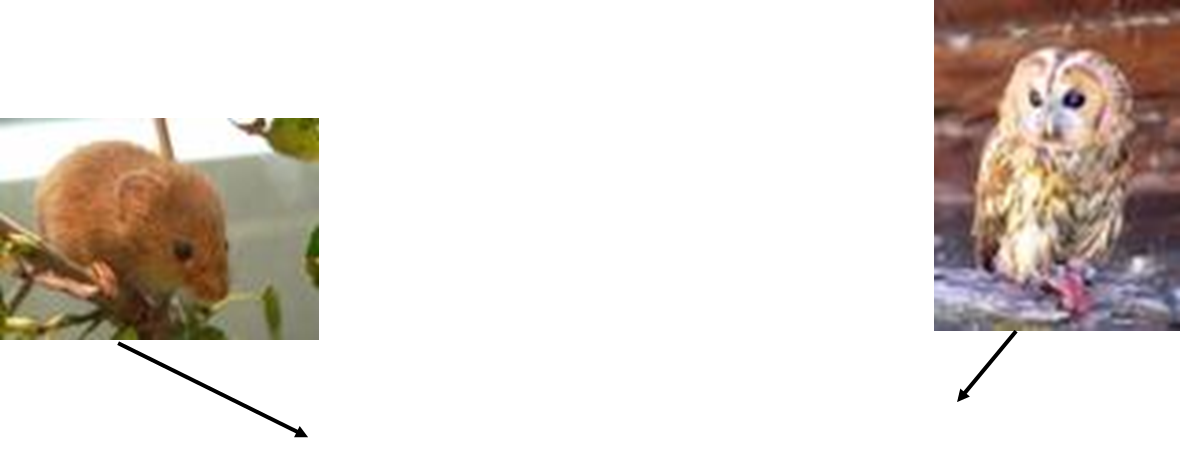 Pelėnų ir pelėdų populiacijų tarpusavio ryšys.
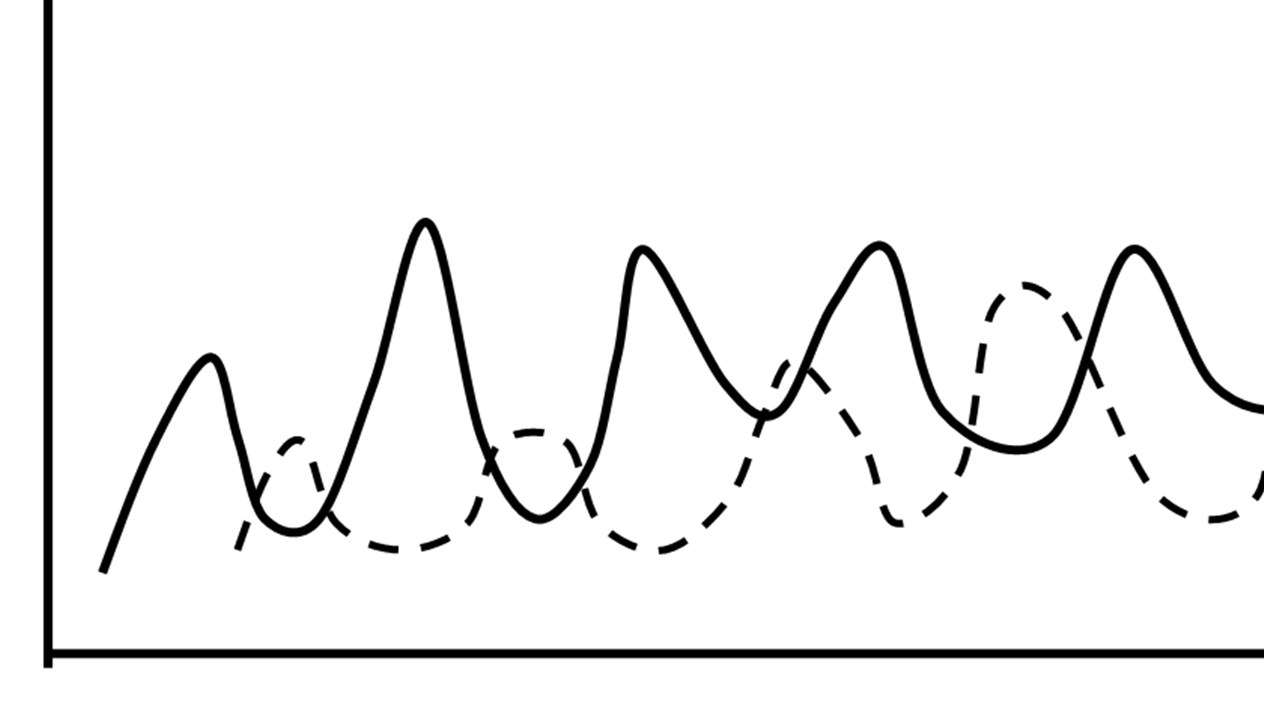 Kokią įtaką šie santykiai gali turėti bendrijai?
Pirminė bendrijų kaita
Vyksta ten, kur nėra dirvožemio.
Prasideda, kai organizmai užima (kolonizuoja) laisvą žemės plotą, kuriame visiškai nėra organizmų, dažnai nėra ir dirvožemio. Tai gali būti nuošliaužos vieta, paviršius, atsidengęs nutirpus ledynui, sustingusios lavos paviršius, apleista asfaltuota aikštelė, nuleistos vandens saugyklos dugnas ir panašiai.
Pirminė bendrijų kaita visada prasideda nuo gamintojų. Vėliau įsikuria ir skaidytojai. Pastarųjų dėka atsiranda dirva ir lokalus medžiagų ciklas, užtikrinantis nepertraukiamą gamintojų veiklą
Kopų apaugimas
Bangos išmeta į krantą  negyvų organizmų
Skaidytojai juos skaido, atsiranda mineralinių medžiagų
Įsikuria žoliniai augalai
Susiformuoja dirvožemis
Krūmai ir žolės paruošia dirvožemį medžiams
Įsikuria pušys.
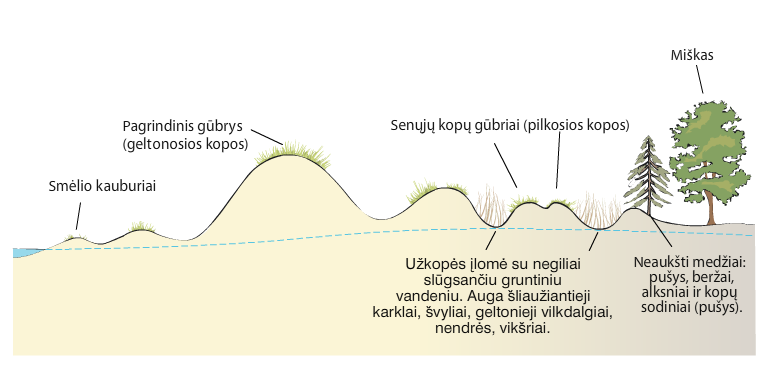 http://mkp.emokykla.lt/imo/lt/mo/361/
Antrinė bendrijų kaita
Vyksta kur dirvožemis jau yra.
Paprastai vyksta tuo atveju, kai augalų danga sunyksta veikiant nepalankiems išorės veiksniams (gaisrai, audros ar kitos gamtos katastrofos), o taip pat dėl žmogaus veiklos (miško kirtimas, dirvonuojantis laukas).
Gaisravietės apaugimas
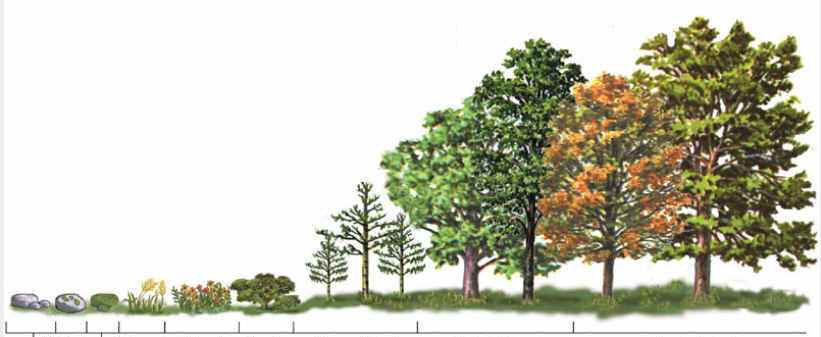 Žolės
Krūmai su medžiais
Jaunas miškas
Brandus miškas
Krūmokšniai
Brandžios bendrijos
Pasibaigus bendrijų kaitai, susiformuoja stabilios bendrijos, kurios metų metus nesikeičia. Tokios bendrijos vadinamos brandžiomis.
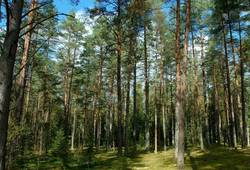 Sezoninė kaita
Trunka vienerius metus.
Vykstant šiai kaitai bendrija nei jaunėja , nei bręsta.
Atsakomoji reakcija į sezoninius terpės pokyčius.
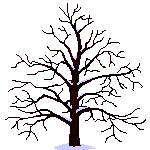 Ežero apaugimas
Naudodamiesi iliustracija ir nuoroda internete, paaiškinkite, kaip ežeras gali virsti pelke.
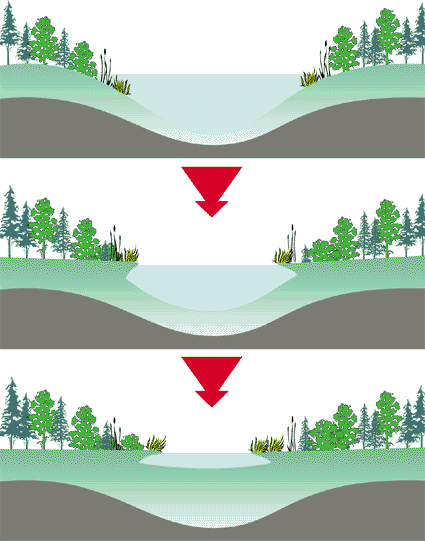 http://mkp.emokykla.lt/imo/lt/mo/392/
Dėkoju už dėmesį
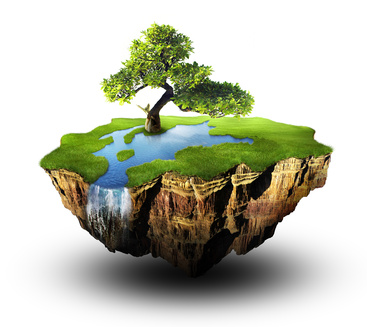